Entscheidungsformen
Klarheit gewinnen, in welcher Form die Entscheidung getroffen wird. 
Welche Entscheidungsformen gibt ist?
Wer?
Wie?
Welche Entscheidungsform ist für unsere aktuelle Entscheidung richtig?
1.1. Wer? – Allein
Eine Person wird mit einer bestimmten Aufgabe betraut. Innerhalb dieser Aufgabe erhält sie die Entscheidungsbefugnis und ggf. einen dazugehörigen Entscheidungsrahmen.
1.1. Wer? – Allein - Beispiel
Beispiele: Susanne kann sich vorstellen, die Dekoration für das Gemeindefest zu organisieren. Sie hat verschiedene Ideen und stellt die Rückfrage an den KGR, ob ihnen Blumen oder farblich passende Servietten wichtiger sind. Der KGR gibt die Entscheidung zurück und konkretisiert den Entscheidungsrahmen: Mit 500 € müssen 50 Tische dekoriert und funktional eingedeckt werden, alle Entscheidungen, die zu diesem Ergebnis führen, dürfen von Susanne allein entschieden werden.  Der KGR steht hinter ihren Entscheidungen. Falls es Entscheidungen bzgl. (Ökofairer) Beschaffung in der Gemeinde gibt, werden diese Susanne rechtzeitig mitgeteilt.
1.1. Wer? – Kernteam
Ein Kernteam entscheidet. Das Kernteam wird von anderen in ihrer Entscheidung beraten und unterstützt. Falls es selbst nicht über die notwendige Fachkompetenz verfügt, holt es sich diesbezüglich aktiv Beratung.
1.1. Wer? – Kernteam - Beispiel
Beispiele: Eine Form von Entscheidungen durch ein Kernteam ist das Erstellen der Tagesordnung für eine KGR-Sitzung durch die Vorsitzenden (Kraft Amtes und gewählte Vorsitzende). 
Weitere Beispiele: Sachausschüsse, Projektgruppen etc., die fachliche, auf ihren Bereich bezogene Entscheidungen fällen können.
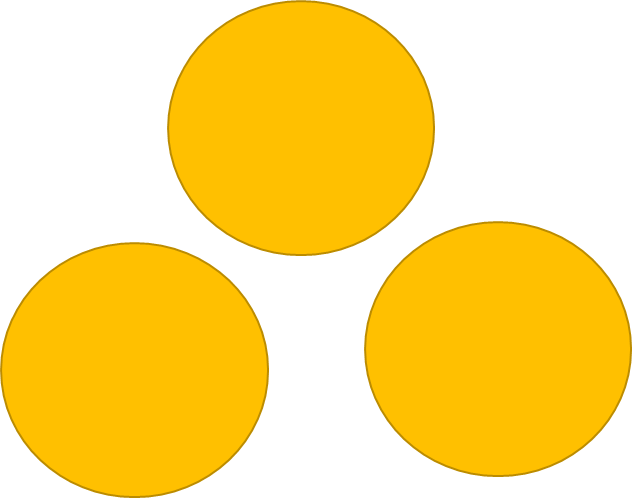 1.1. Wer? – Dritte
Ein Team bereitet fachlich eine Entscheidung vor und legt diese zur Beratung vor, ist aber selbst nicht an der Entscheidung beteiligt. Diese wird von Außenstehenden / Dritten gefällt.
1.1. Wer? – Dritte - Beispiel
Beispiele: Der Ausschuss Nachhaltige Beschaffung wird vom KGR beauftragt, einen Beschlussvorlage zum Thema ökofaire Beschaffung vorzulegen. Der Ausschuss arbeitet die Vorlage aus und legt sie dem KGR zur Beschlussfassung vor.
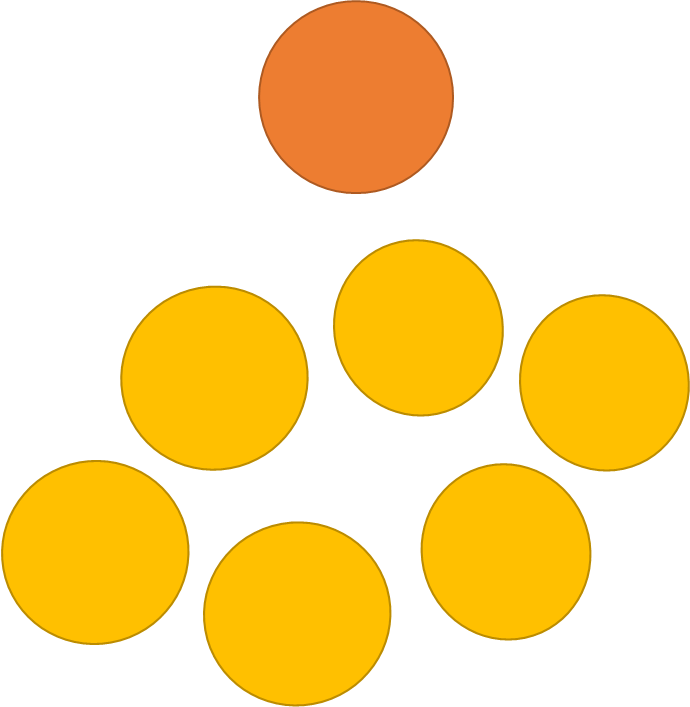 Entscheidungsformen
Klarheit gewinnen, in welcher Form die Entscheidung getroffen wird. 
Welche Entscheidungsformen gibt ist?
Wer?
Wie?
1.2. Wie? – Mehrheitsentscheidung
Innerhalb des KGRs/Teams wird abgestimmt. Eine vorher festgelegte Mehrheit (einfache Mehrheit (50%+1), zweidrittel Mehrheit (66%+1) entscheidet über das Ergebnis.
1.2. Wie? – Konsens
Innerhalb des KGRs/Teams wird abgestimmt. Die Entscheidung fällt einstimmig für etwas aus. Ggf. geht dieser Entscheidung ein langer Klärungs- und Abstimmungsprozess voraus.
1.2. Wie? – KonsenT
Das Thema wird ausgiebig bearbeitet. Eine Entscheidung wird gefällt, wenn niemand mehr (schwerwiegenden) Einwände gegen eine Entscheidung hat.
Vom KonsenS zum KonsenT
KonsenS und KonsenT sind zwei unterschiedliche Wege, um zu einer Lösung zu kommen. Beide setzen voraus, dass jede/r Stellung bezieht, aber in unterschiedlichem Maße:
KonsenS: „Ja, ich bin dafür, ich stimme zu!“
KonsenT: „Ich habe keine schwerwiegenden Einwände dagegen (mit Blick auf unser gemeinsames Ziel).“ „Es ist gut genug für den jetzigen Zeitpunkt.“ „Es ist sicher genug, um es einfach mal zu probieren“. 
Grundlage sind die unterschiedlichen inneren Entscheidungsspielräume, die immer eine gewissen Toleranzbereich haben.
1.2. Wie? – Systemisches Konsensieren
Ein Problem wird benannt, alle bringen Lösungsvorschläge ein, die Vorschläge werden besprochen und Widerstände benannt. Widerstände werden in Wünsche umformuliert und die Vorschläge werden dadurch verbessert. Wenn alle Vorschläge und Widerstände bekannt sind, gibt jede/r ein Votum für jeden Lösungsvorschlag in Form einer Widerstandsmessung (0=kein Widerstand, 10=maximaler Widerstand) ab. Der Vorschlag mit dem geringsten Widerstand wird genommen.
Innerer Entscheidungsspielraum
KO-Zone=schwer-wiegender Einwand
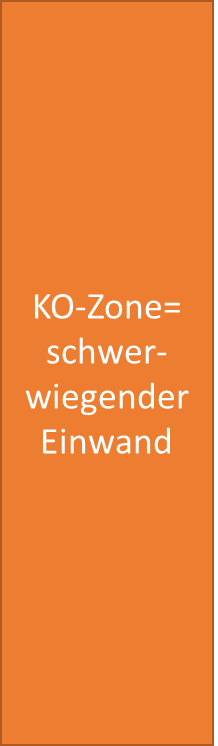 Toleranzbereich = KonsenT = OK-Zone
Optimum
X
Wohlfühlbereich = KonsenS-Zone
[Speaker Notes: Optimum: „Meine Lieblingslösung“, die für mich und meine Position am besten passt. Liegt im Zentrum meines Wohlfühlbereichs.
Wohlfühlbereich: unsere Konsens-Zone, mit diesen Entscheidungen fühle ich mich wohl und kann gut dahinter stehen.
Toleranzbereich: KonsenT-Zone – Entscheidungen, die in diesem Bereich gefällt werden, sind wir mich ok, die Entscheidung ist nicht mein Favorit, aber scheint für alle die beste bekannte Lösung zu sein. „Naja, okey, es bringt uns einen Schritt weiter.“
KO-Zone: Innere Warnsignale leuchten auf – „Nein! Das geht so nicht – wir haben etwas Wichtiges übersehen, dass wir noch bedenken müssen!“ „Diese Entscheidung schadet uns mehr, als sie uns nützt.“ „Ich habe einen schwerwiegenden Einwand“.]
Vergleich und Bewertung der Entscheidungsverfahren
Vergleich und Bewertung der Entscheidungsverfahren
Prozess der Einwand-Integration I
Ein oder mehrere Teilnehmende äußern einen schwerwiegenden Einwand.
Als Moderator durchatmen und (innerlich) sagen: „Danke für diesen Einwand!“
Alle Einwände sammeln ohne nähere Erläuterung.
Für jeden Einwand klären:
Was ist dein schwerwiegender Einwand?
Was sind die Argumente/Sichtweisen dahinter?
Ist es wirklich schwerwiegend?
Hast du schon einen Lösungsvorschlag?
Prozess der Einwand-Integration II
Mit dem jeweiligen Einwand-Geber einen Lösungsvorschlag erarbeiten, ggf. mit Unterstützung der Gruppe: Wie können wir das lösen oder integrieren? (Weisheit der Gruppe). 
Ziel: Einwand-Geber wieder in die Toleranz-Zone holen (gibst du KonsenT zum neuen Vorschlag?), konkrete Lösungen für das Argument, keine Diskussionen um andere Themen.
Alle Einwände entsprechend bearbeiten.
Neuen Vorschlag dem Gesamt-Team zum KonsenT stellen.
Entscheidungsformen
Klarheit gewinnen, in welcher Form die Entscheidung getroffen wird. 
Welche Entscheidungsformen gibt ist?
Wer?
Wie?
Welche Entscheidungsform ist für unsere aktuelle Entscheidung richtig?
Quellen
https://www.stefangross.org/werkzeuge/entscheidungsprozesse/
Rüther, Christian. Werkzeugkiste (59). Gruppenentscheidungsverfahren für Teams. OrganisationsEntwicklung Nr. 2 / 2019, S. 92-99